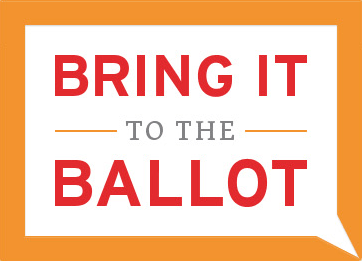 VOTING IN WISCONSIN - AND -THE VOTER PHOTO ID LAW
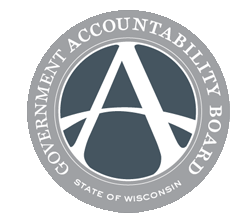 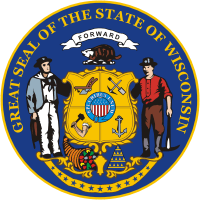 Speaker’s Bureau

Government Accountability Board
-PRESENTATION OUTLINE-
Voter Eligibility
Acceptable Photo ID
Registration and Proof of Residence
Absentee Voting
Election Day Voting
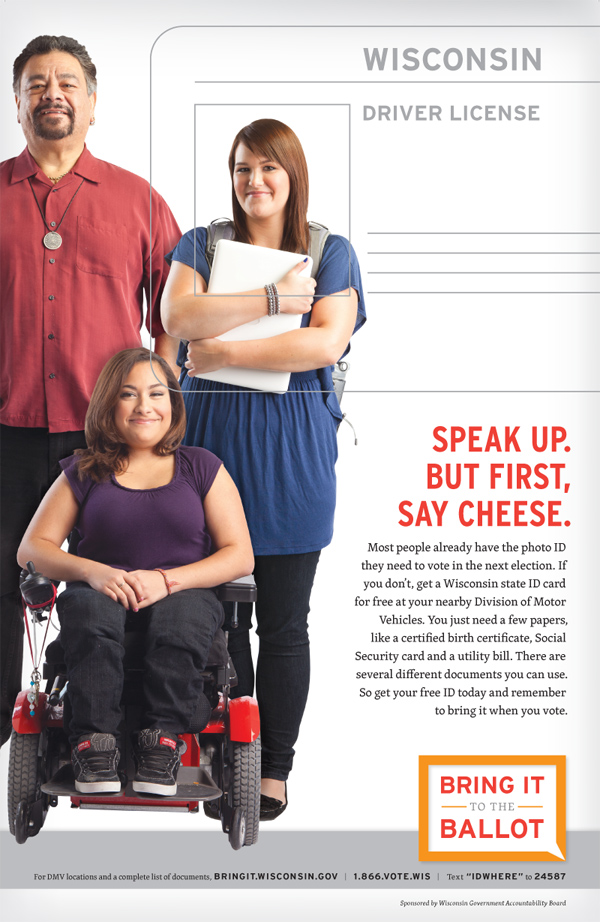 2
VOTER ELIGIBILITY
3
-VOTER ELIGIBILITY-
Who is eligible to vote in Wisconsin?
You must be at least 18 years of age
You must be a U.S. Citizen
You must reside at your current address for at least 28 days*
*If you have lived at your current address less than 28 days, you may be eligible to vote from the address you last lived in Wisconsin for 28 days
4
-VOTER ELIGIBILITY-
Who cannot vote in Wisconsin?
You cannot vote if you are serving any part of a felony sentence.
You cannot vote if you have been adjudged incompetent
You cannot vote if you placed a bet or a wager  on the outcome of the election
You cannot vote if you have already voted in that election
5
ACCEPTABLE PHOTO ID
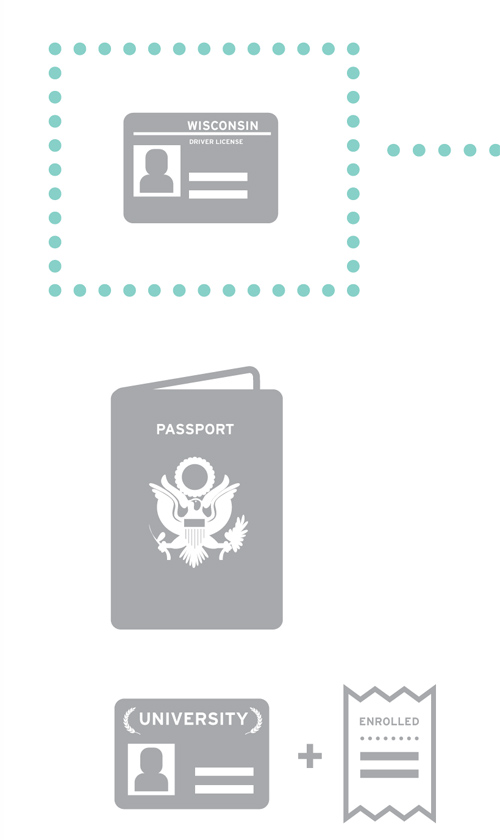 6
-ACCEPTABLE PHOTO ID-
-Photo Identification “Myth”-
 There is no such thing as                   a separate “Voter ID” card
7
-ACCEPTABLE PHOTO ID-
WI Driver License* 
WI State-Issued ID Card*
U.S. Uniformed Service ID Card*
U.S. Passport (Book or Card)*
* These accepted IDs should be unexpired or if expired, after the date of the most recent  general election:   Currently Nov. 4, 2014.
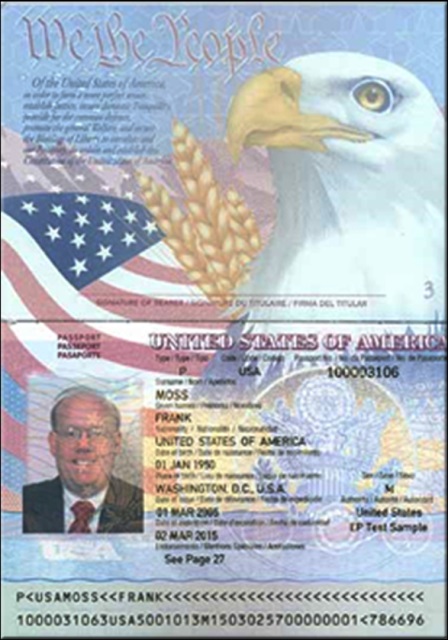 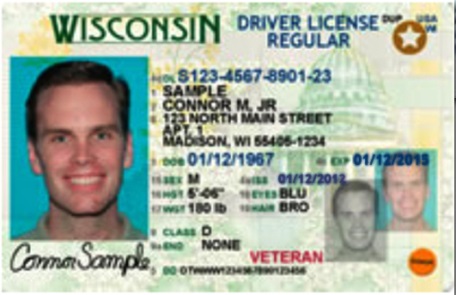 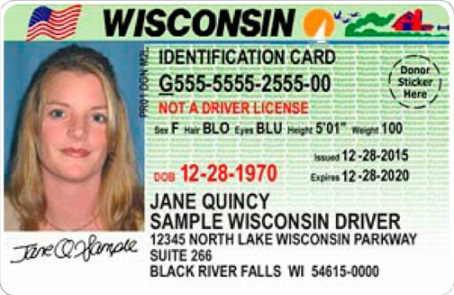 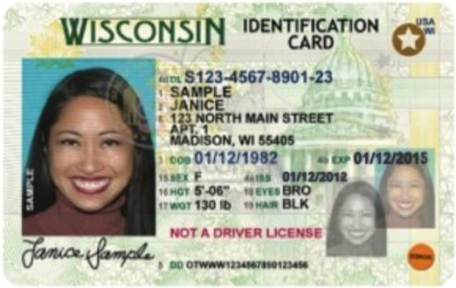 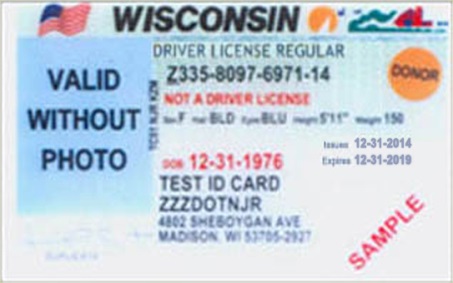 8
-ACCEPTABLE PHOTO ID-
WI Driver License Receipt
WI State-Issued ID Card Receipt
Certificate of Naturalization
Tribal ID Card
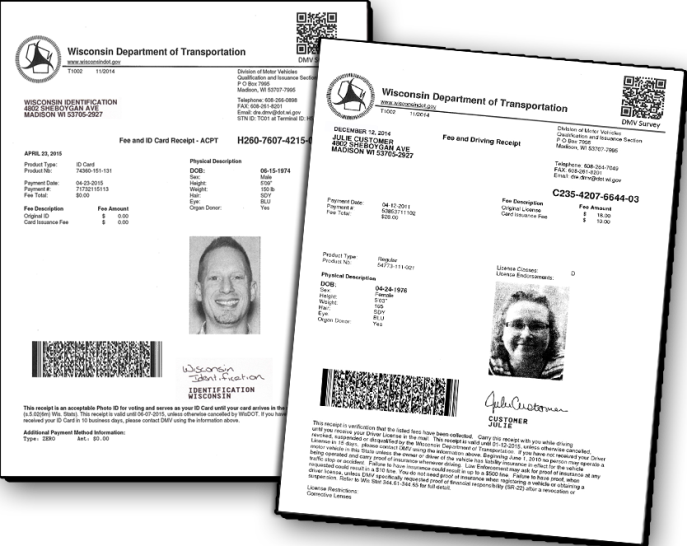 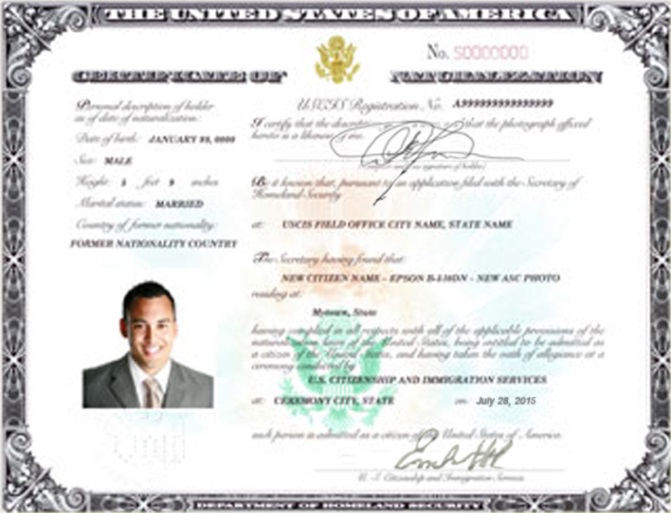 9
-ACCEPTABLE PHOTO ID-
College, University or Tech College Student IDs*
*Additional Proof of Enrollment is Required
Student’s name
Student’s signature
Student’s photo
Date the card is issued
Date the card expires*
*Date must be not more than 2 years from date of issuance.
10
-ACCEPTABLE PHOTO ID-
An acceptable photo ID for voting purposes includes:
Elector’s Photograph
Elector’s Name
Valid Expiration Date
A CURRENT ADDRESS IS NOT REQUIRED.
11
-ACCEPTABLE ID WITHOUT PHOTO-
There are 3 types of IDs WITHOUT PHOTO that can be used for voting purposes:
Citation dated within 60 days of the election

Notice of Intent to Revoke or Suspend a Driver License dated within 60 days of the election

Wisconsin D.L. or State ID card WITHOUT Photo issued for religious objection to being photographed
12
-HOW TO GET A FREE STATE ID-
13
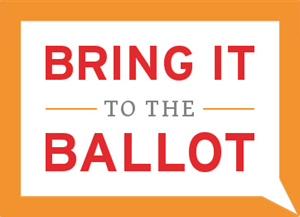 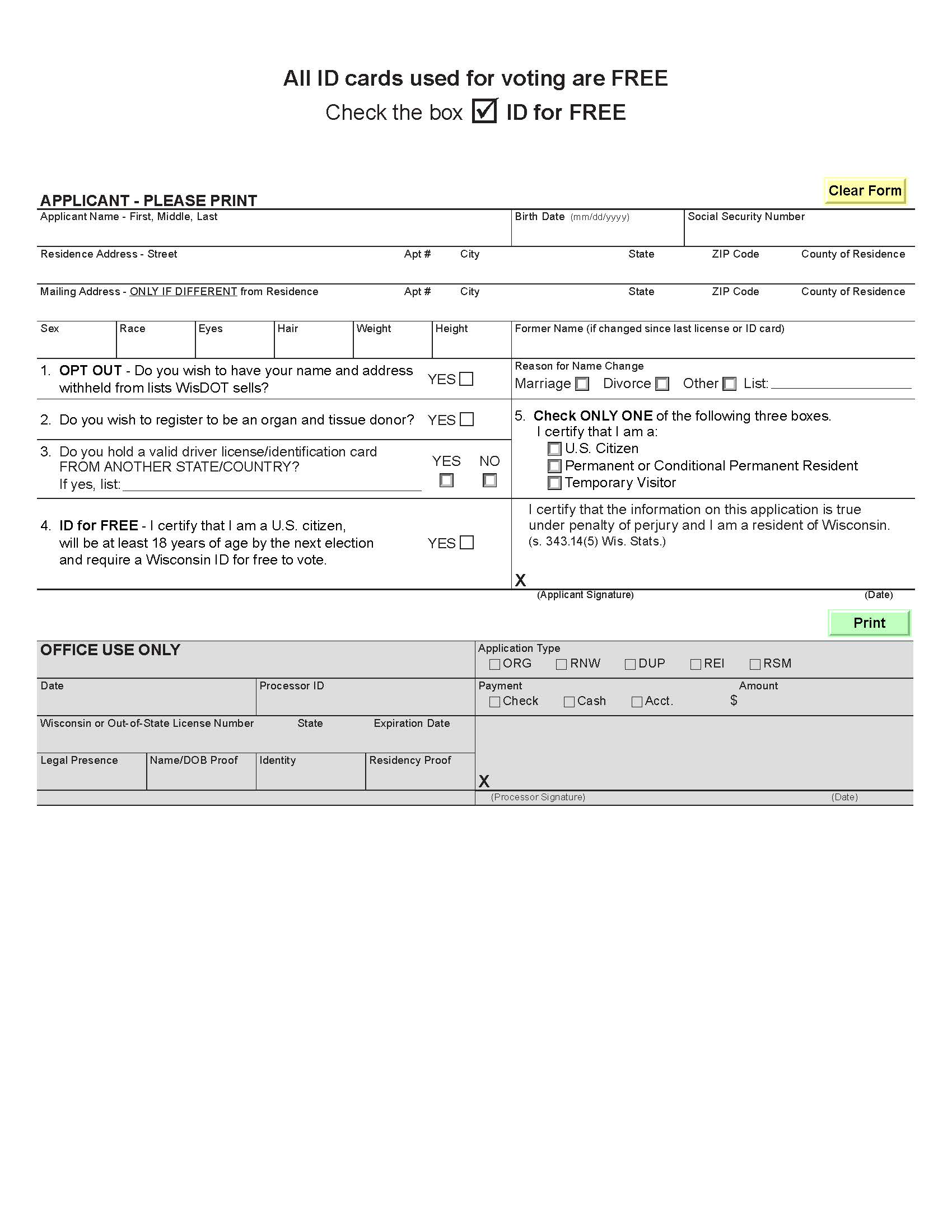 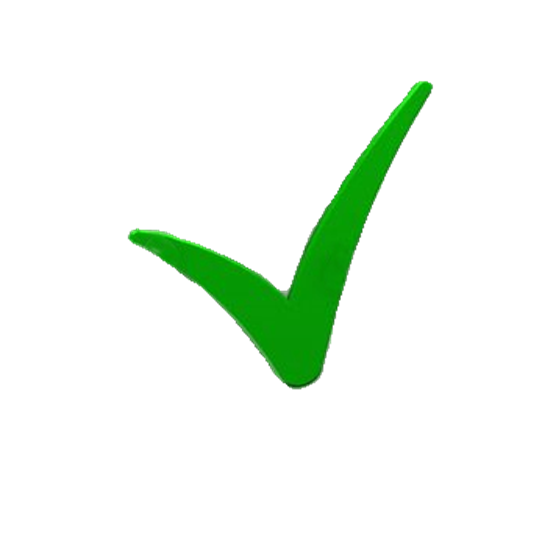 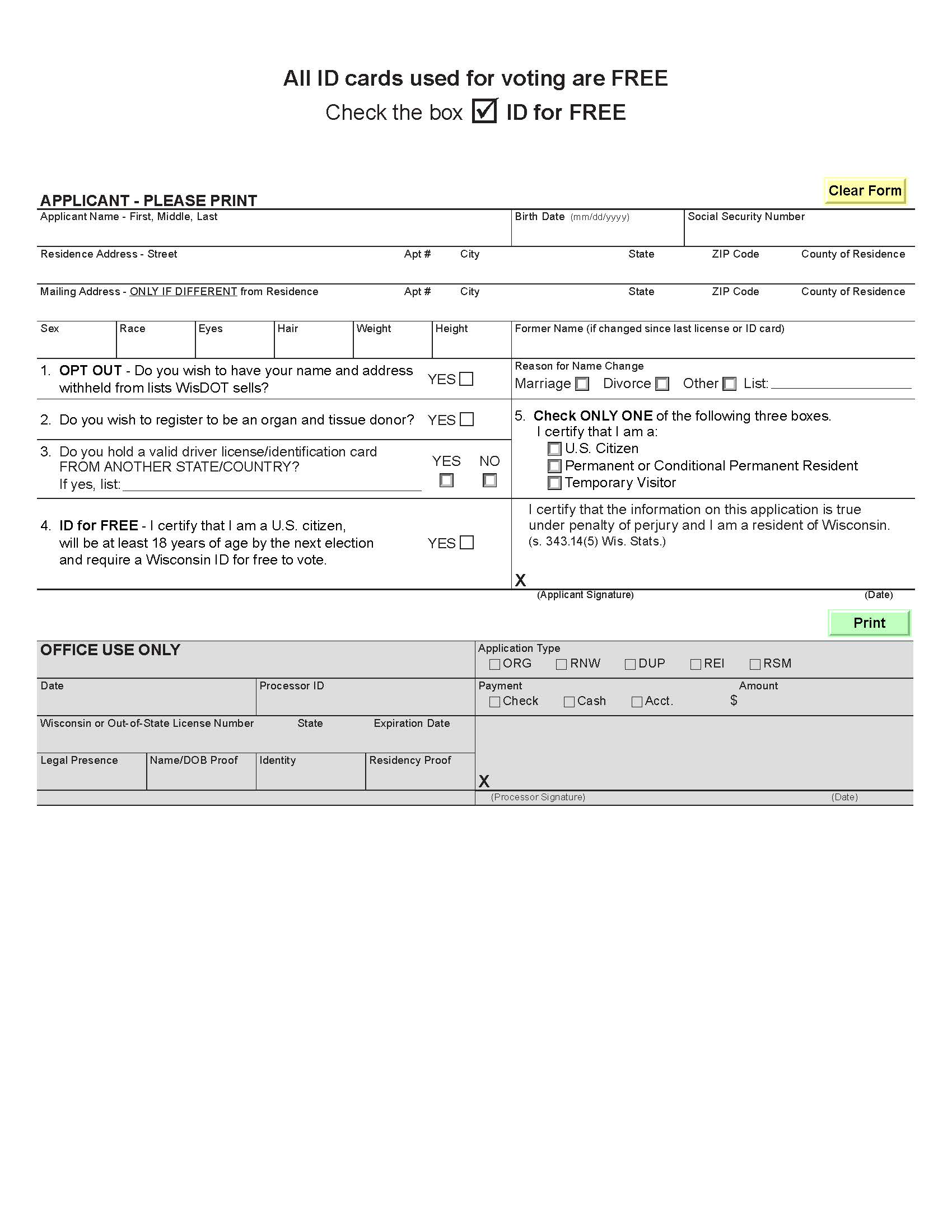 14
-ACCEPTABLE PHOTO ID-
Birth Certificate (Certified)
An elector does not need a birth certificate to vote. However, a certified birth certificate may be required to obtain some forms of identification.
If you do not have a certified birth certificate and cannot afford to get one, the DMV has a petition process to verify your birth record for free.
15
-ACCEPTABLE PHOTO IDS -
WI DRIVER OR 
WI STATE ID RECEIPT
WI STATE ID CARD
UNIVERSITY / COLLEGE / TECH
 + ENROLLMENT VERIFICATION
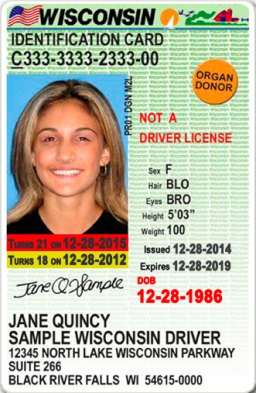 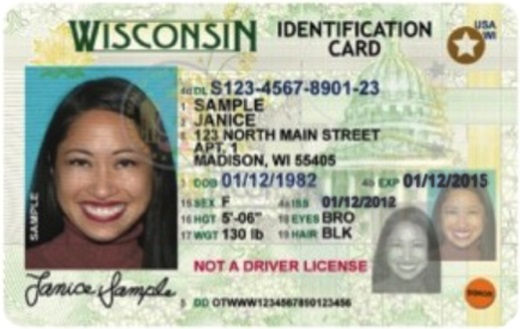 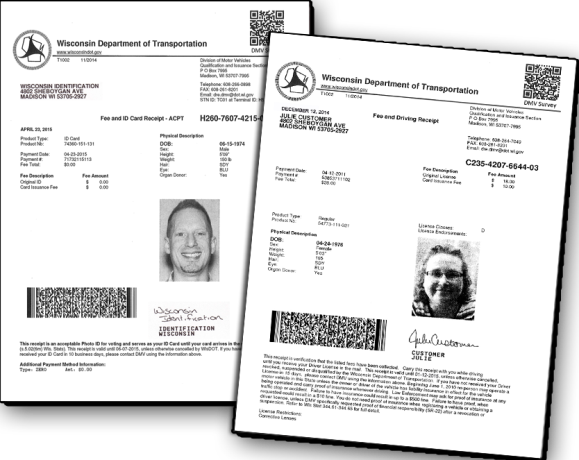 TRIBAL ID
WI DRIVER LICENSE
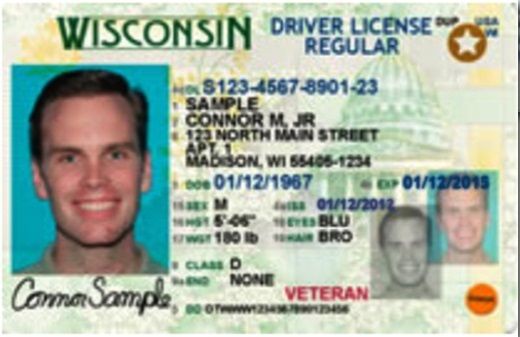 U.S. PASSPORT BOOK OR CARD
U.S. UNIFORMED SERVICES
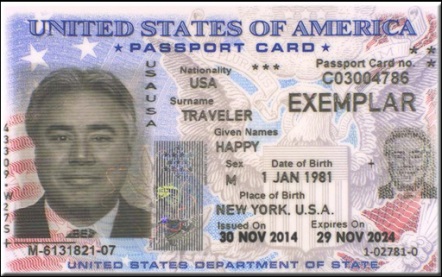 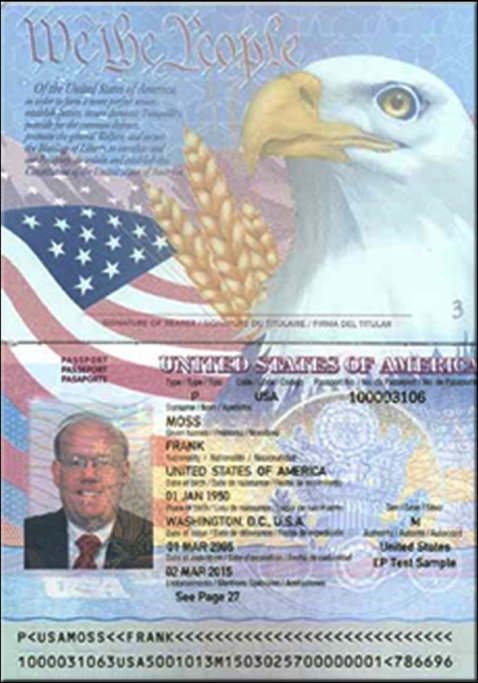 CERTIFICATE OF NATURALIZATION
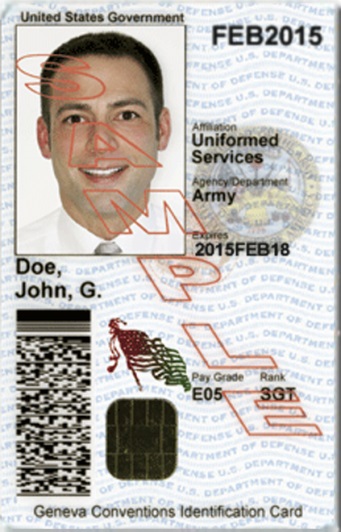 VALID WITHOUT PHOTO
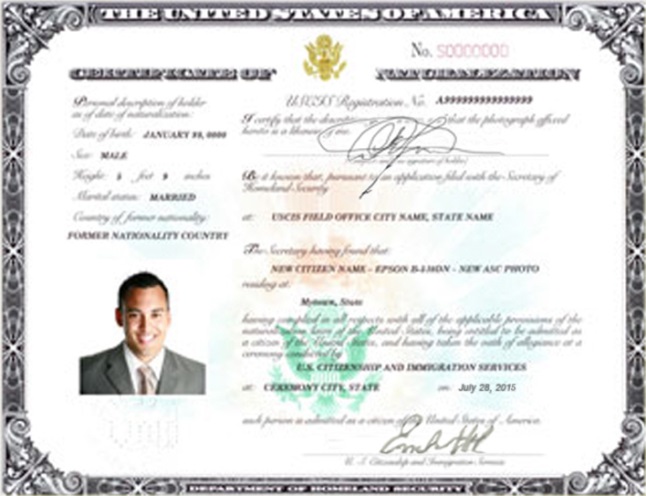 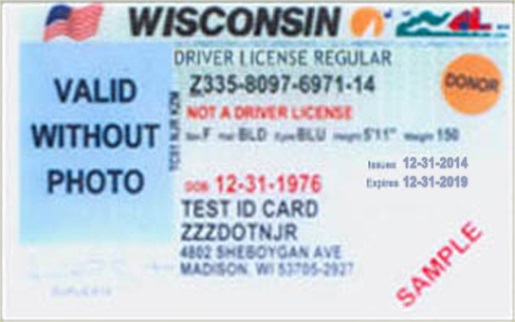 16
REGISTRATION & PROOF OF RESIDENCE
17
-REGISTRATION &       PROOF OF RESIDENCE-
Who needs to register?
First time voters
If you moved
If you changed your name
18
-REGISTRATION &       PROOF OF RESIDENCE-
https://MyVote.wi.gov
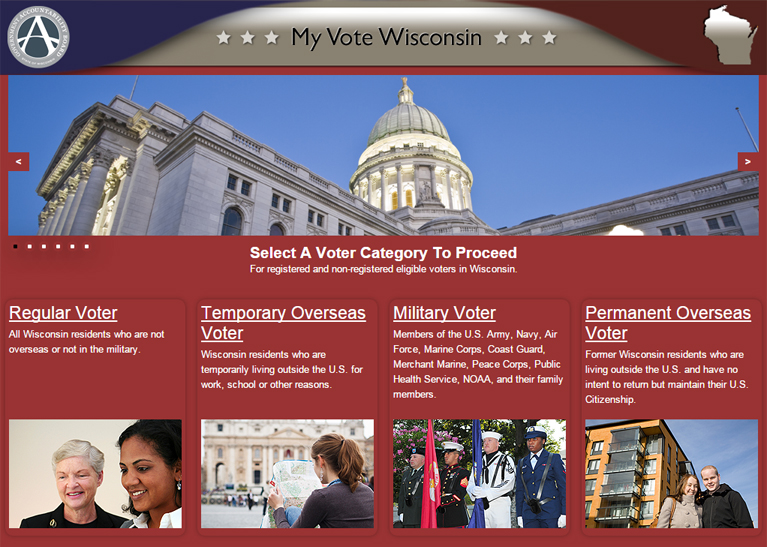 19
-REGISTRATION &       PROOF OF RESIDENCE-
How to Register:
     By Mail 
     By Special Registration Deputy 
     Municipal Clerk’s Office 
     At the Polling Place
20
-REGISTRATION &       PROOF OF RESIDENCE-
Photo ID versus Proof of Residence:
Proof of Residence documents prove your    address
    Proof of Identification documents prove     who you are
21
-REGISTRATION &       PROOF OF RESIDENCE-
What can be used as Proof of Residence?
A valid, unexpired, Wisconsin Driver License or Wisconsin State ID Card
A document issued by a unit of government
A utility bill, good for 90 days
A bank statement
This is not a complete list, there are many documents that may qualify       as Proof of Residence.  Contact G.A.B. or your clerk if you are unsure.
22
-REGISTRATION &       PROOF OF RESIDENCE-
About Proof of Residence:
Your proof of residence must include your current name and current address
You may show your proof of residence electronically on your phone or your computer
23
ABSENTEE VOTING
24
-ABSENTEE VOTING-
Where and when can I vote by absentee ballot?
By Mail- 
Make a request no later than the Thursday before the Election
You can make your request in writing by  mail , email, fax or delivery
Send a copy of your photo ID with your request
Ballot will be sent to you by mail
In-Person in Clerk’s Office-
3rd Monday  before the election through the Friday before the election
Occurs in your municipal clerk’s office during their office hours
You cannot vote in-person absentee on weekends or the Monday before the Election
Must show your original photo  ID
25
-ABSENTEE VOTING-
Providing Photo ID when Voting Absentee
VOTERS WHO MUST PROVIDE ID
Regular absentee voters requesting a ballot by mail- Send a copy of ID with request
Regular absentee voters requesting a ballot by email or fax – Send a copy of ID with request
In-person voters in the clerk’s office – Show your ID to the clerk
26
-ABSENTEE VOTING-
VOTERS WHO ARE EXEMPT FROM SHOWING PHOTO ID
Military voters are exempt only if they vote             by absentee ballot – Can also get ballot online at MyVote.wi.gov
Permanent Overseas voters are exempt only if they vote by absentee ballot- Can get federal only ballot online at MyVote.wi.gov
Confidential Electors
27
-ABSENTEE VOTING-
Providing Photo ID when Voting Absentee
VOTERS WHO CAN PROVIDE A SUBSTITUTE FOR PHOTO ID:
Indefinitely confined electors
Voters in care facilities visited by Special Voting Deputies
Voters in other care facilities – eligible, but not visited by Special Voting Deputies
28
-ABSENTEE VOTING-
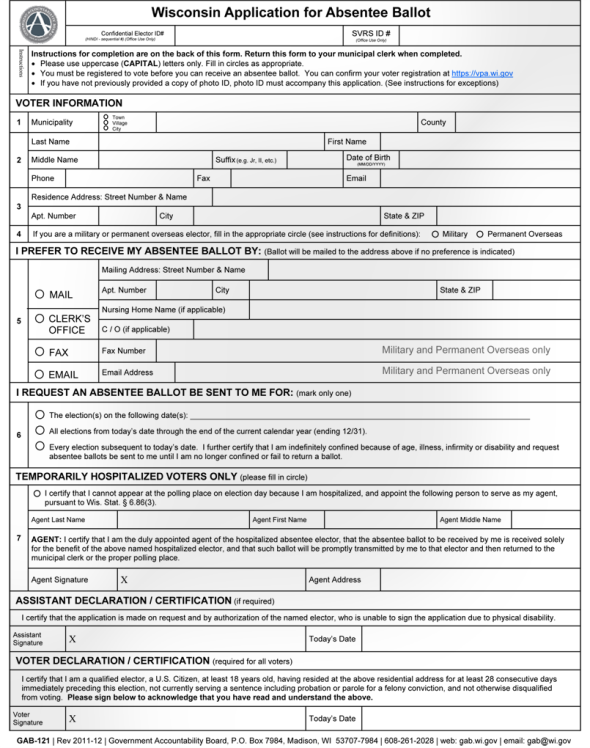 Wisconsin Application for Absentee Ballot
GAB-121 form
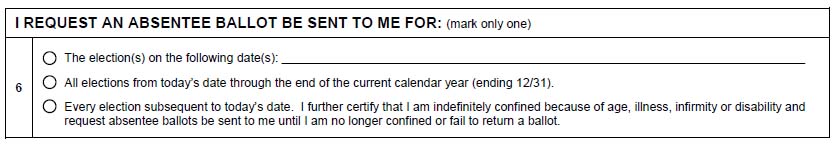 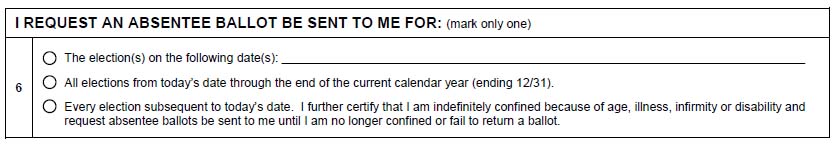 29
-ABSENTEE VOTING-
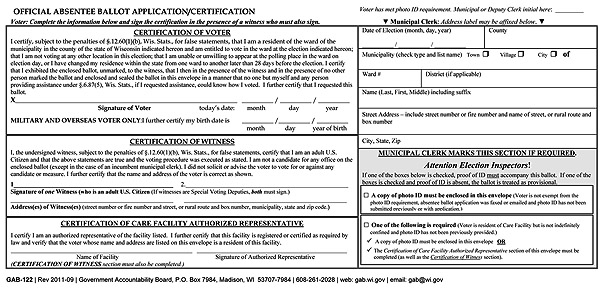 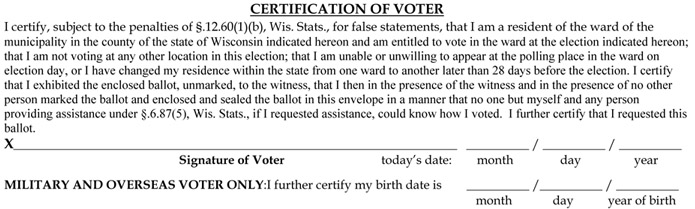 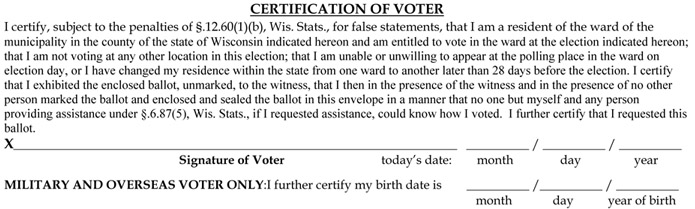 30
-ABSENTEE VOTING-
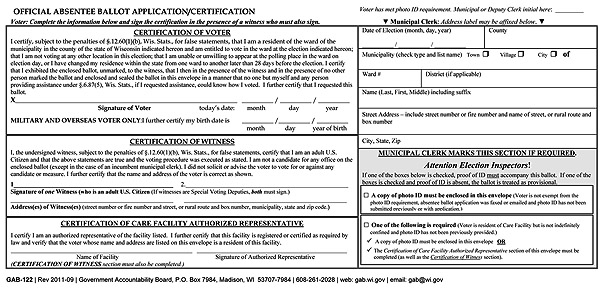 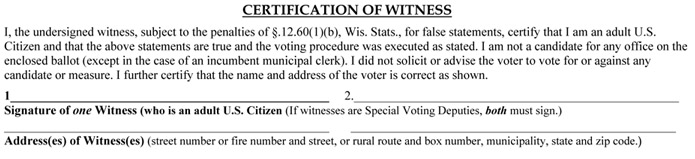 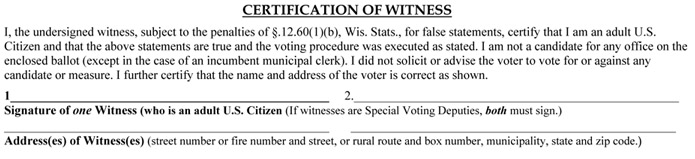 31
-ABSENTEE VOTING-
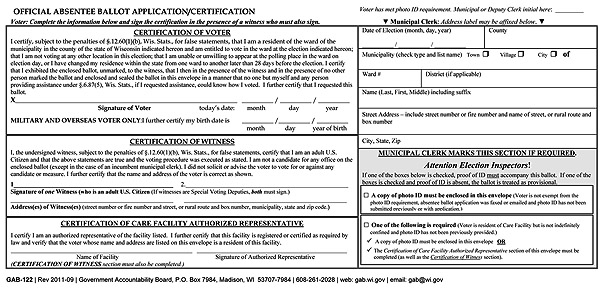 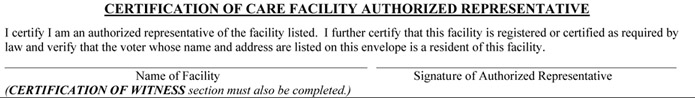 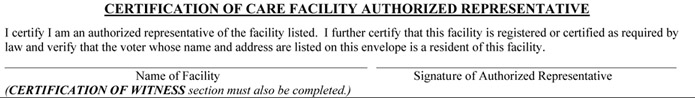 32
-ABSENTEE VOTING-
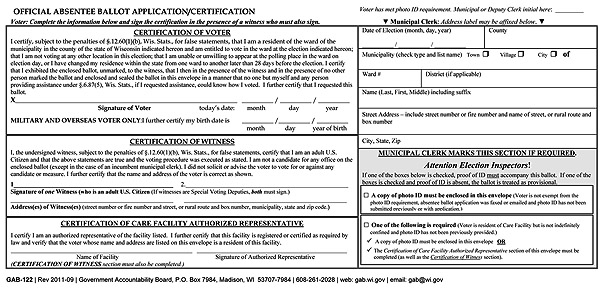 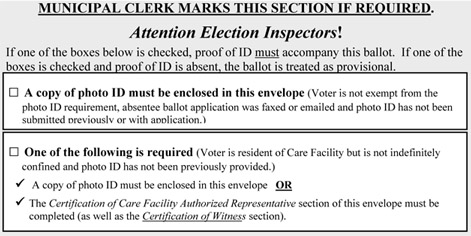 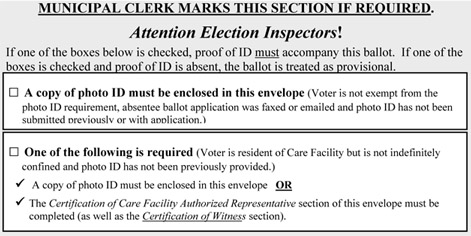 33
-ABSENTEE VOTING -
34
ELECTION DAY VOTING
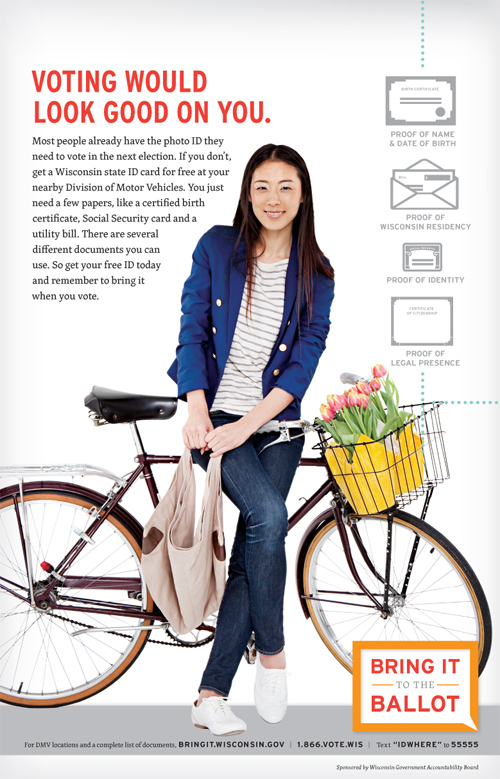 35
-ELECTION DAY VOTING-
1) STATE Your Name & Address
2) SHOW Your Acceptable Photo ID
3) SIGN the Poll Book
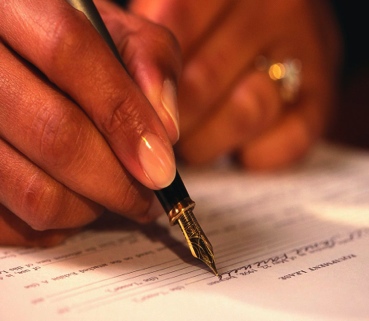 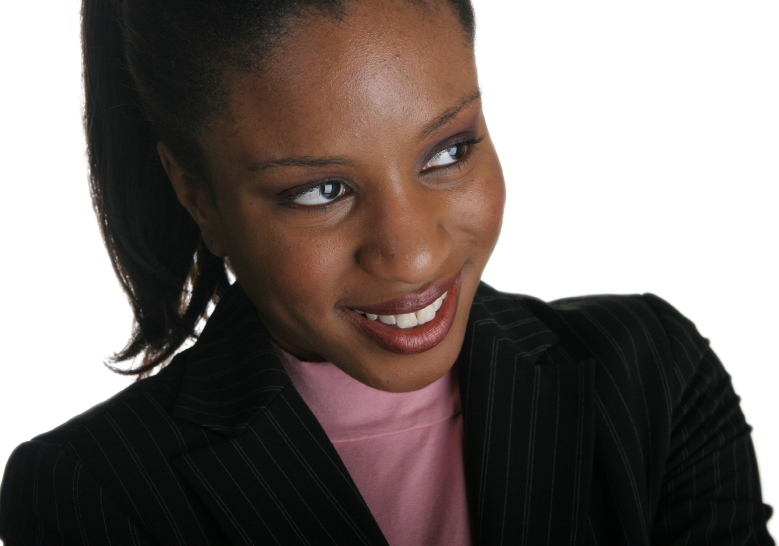 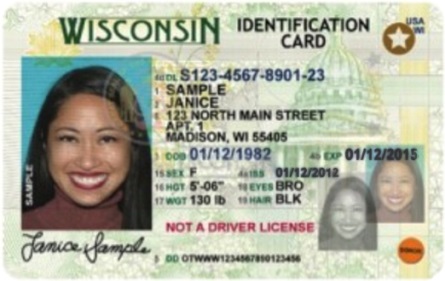 36
-ELECTION DAY VOTING-
What if...
I don’t have an ID on Election Day?
THERE ARE OPTIONS! 
YOU CAN CAST A PROVISIONAL BALLOT
37
-ELECTION DAY VOTING-
Are there accommodations available at the polls?
Accessible voting equipment
Curbside voting
Exemption from signing poll book if unable to sign due to disability
You may have someone assist you with the voting process
38
-ELECTION DAY VOTING-
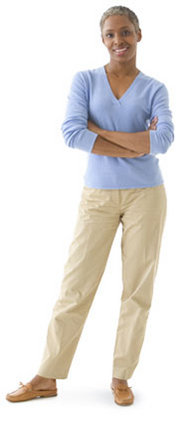 Be nice to your
Poll Worker!
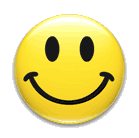 39
-WHAT TO EXPECT AT THE POLLING PLACE-
40
HELP US SPREAD THE WORD
TV Ads, Billboards and Print Materials
41
-WEBSITE-
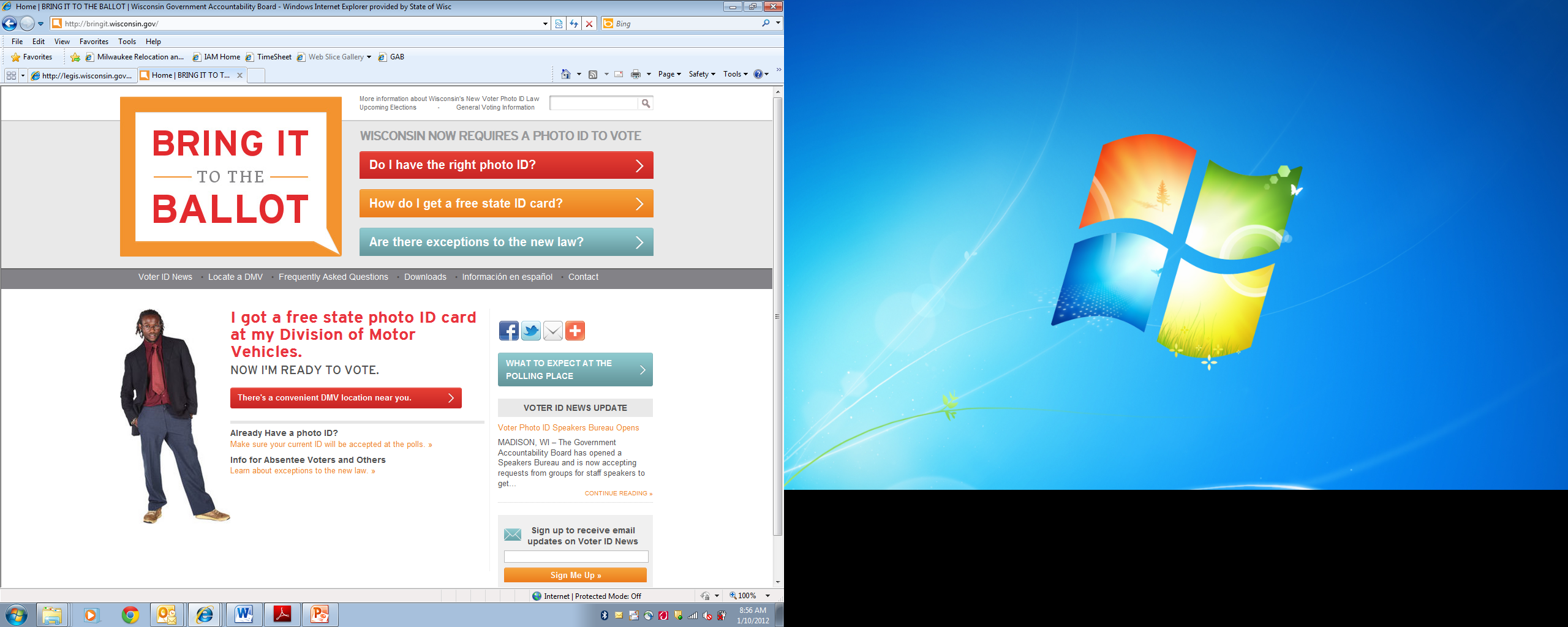 http://bringit.wisconsin.gov
42
-TV ADS-
43
-POSTERS-
WWW.BRINGIT.WI.GOV
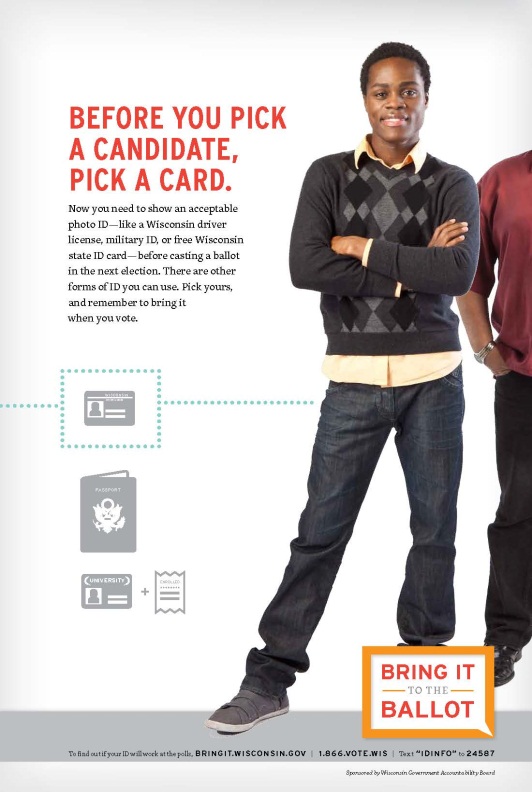 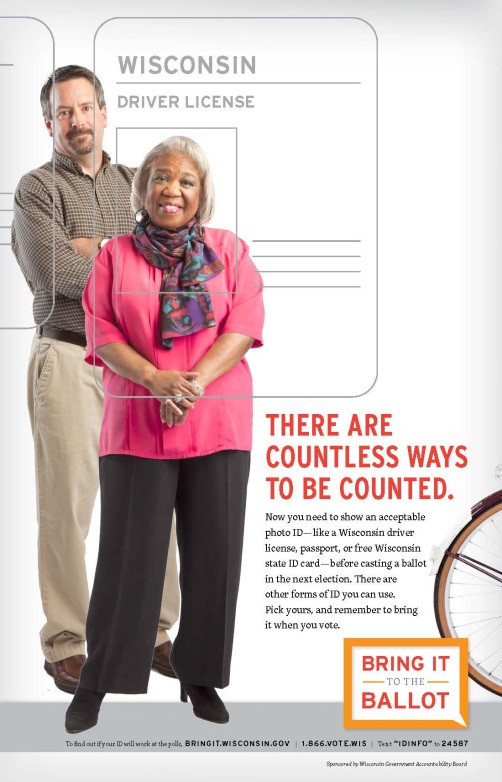 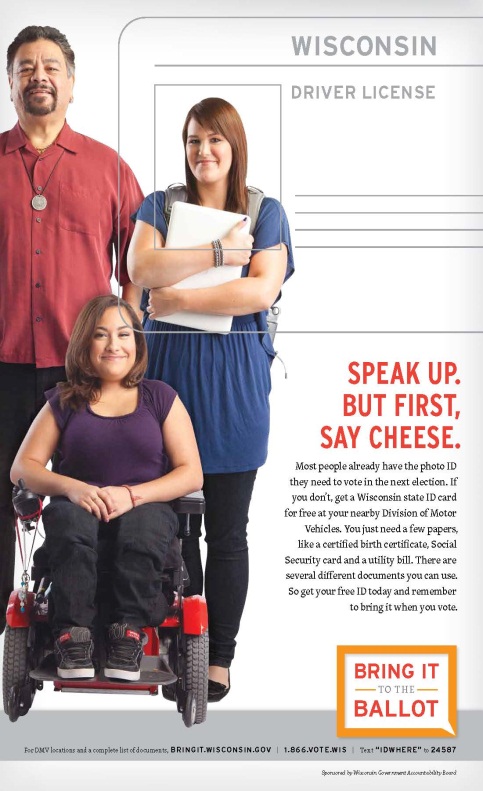 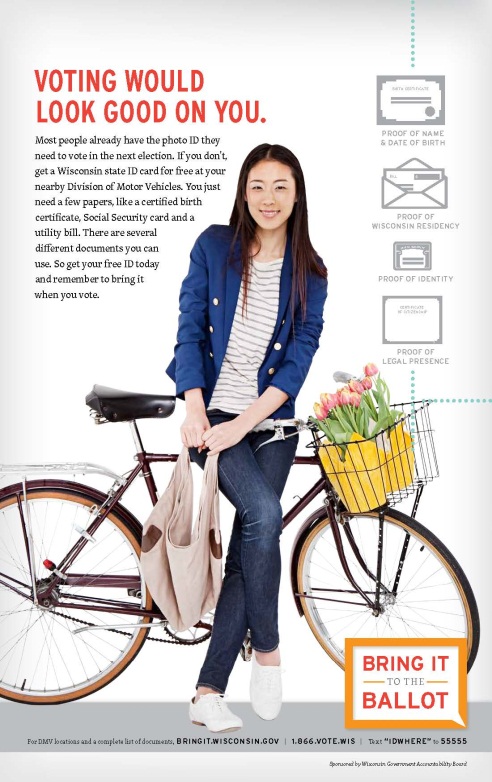 44
-SUMMARY-
This presentation and more is available at:
http://bringit.wisconsin.govhttp://gab.wi.govhttps://MyVote.wi.govMore Questions?
GAB Help Desk Phone Number:  (608) – 261 – 2028
GAB Help Desk Email:  GABHelpdesk@wi.gov
1-866-VOTE-WIS
45
THANK YOU!
And Don’t forget to bring it to the ballot
46